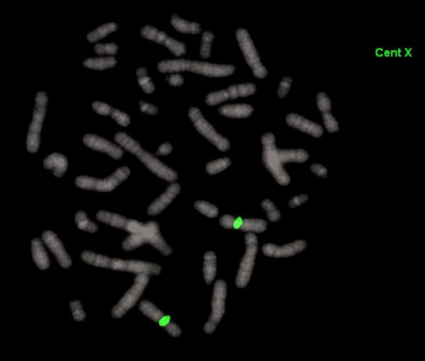 Figure 1
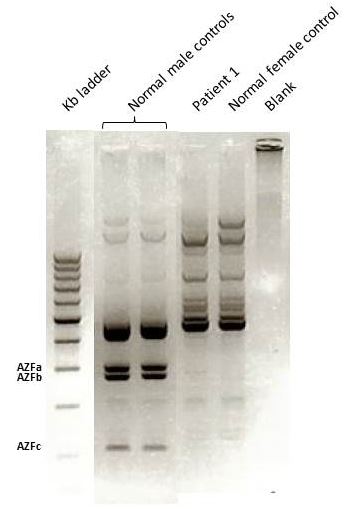 SRY
A
B
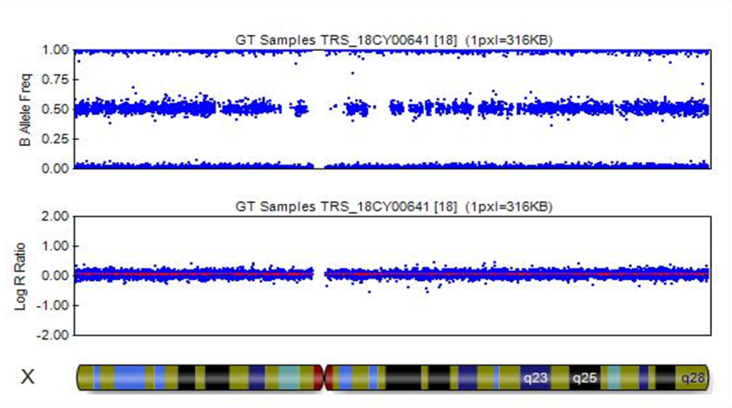 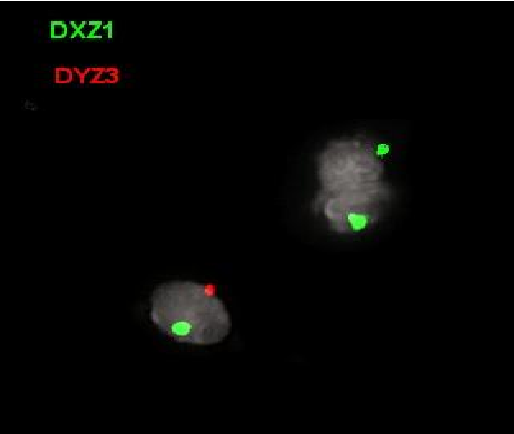 D
C
Figure 2
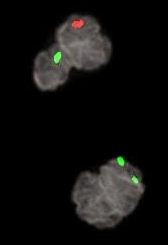 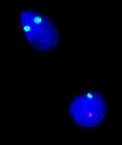 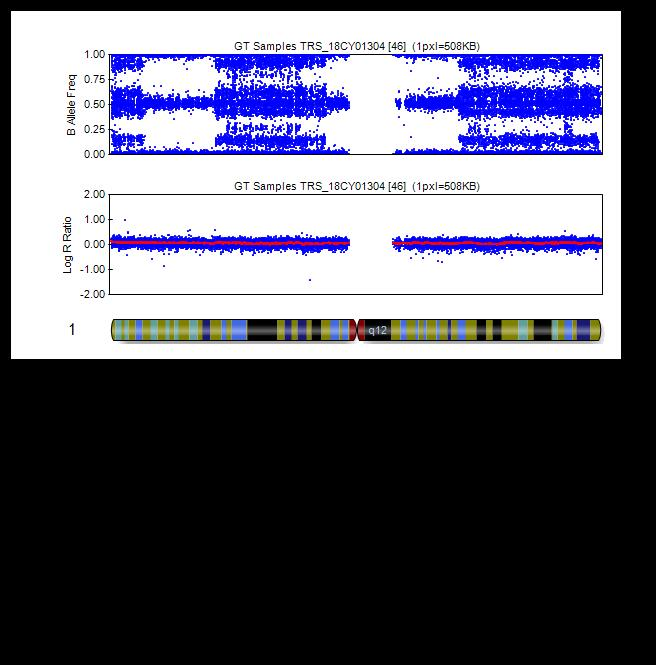 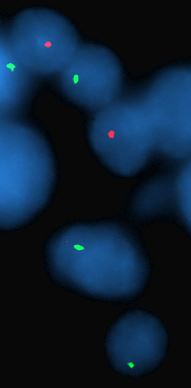 A
B
C
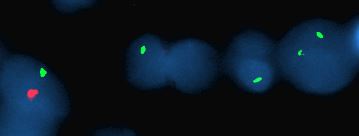 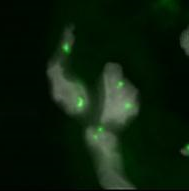 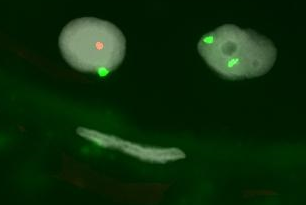 E
F
D
Figure 3
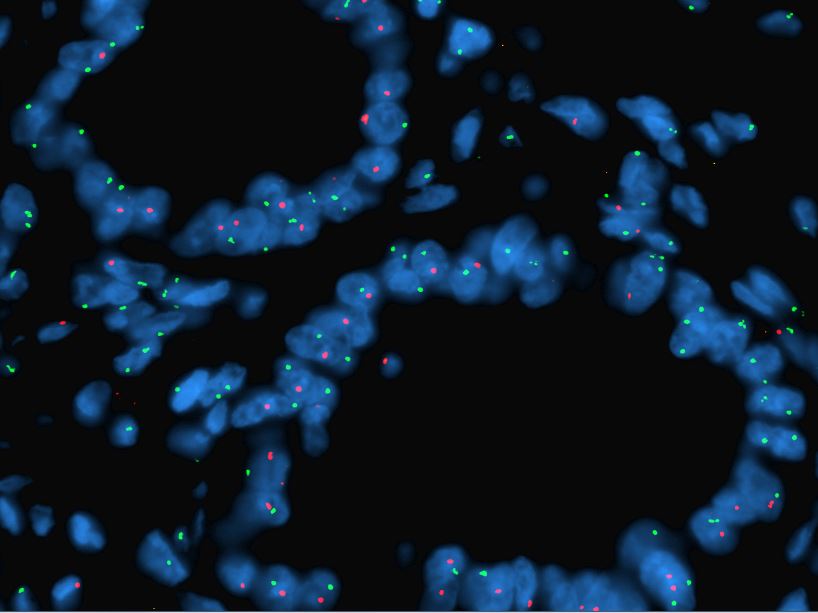 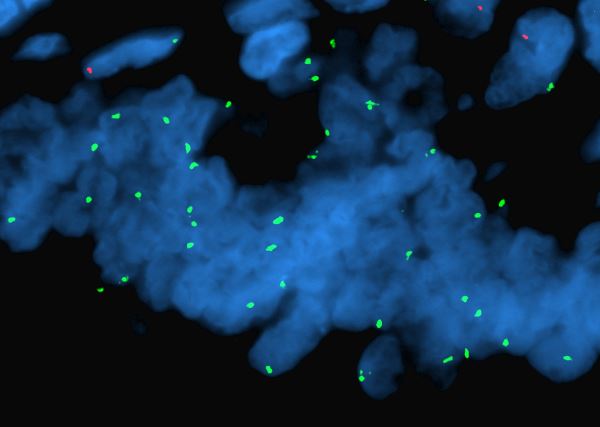 B
A